Exploitation de l'équivalence d'un titrage
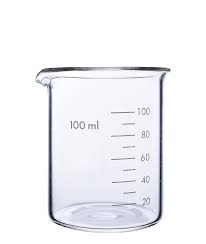 Retrouver la concentration molaire d'une solution,
 appelée solution titrée
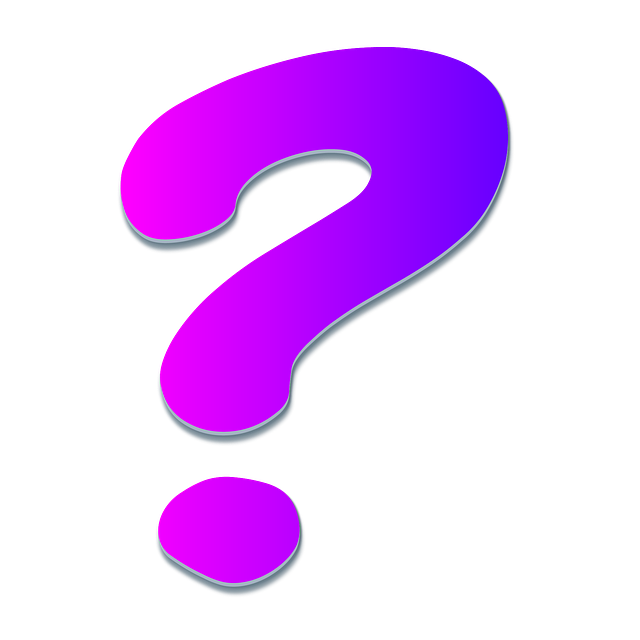 Objectif :
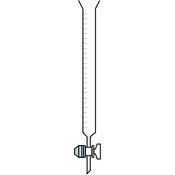 Matériel
Burette graduée
Barreau aimanté
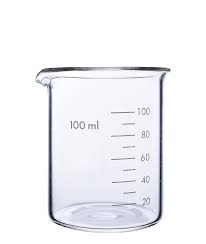 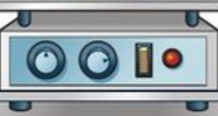 Agitateur magnétique
Bécher
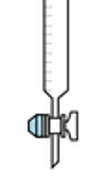 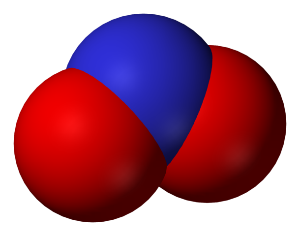 Le réactif titrant      est versé à l’aide de la burette graduée.
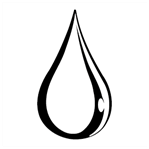 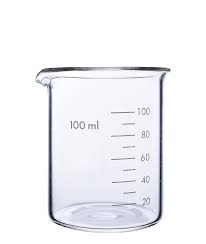 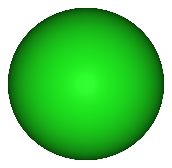 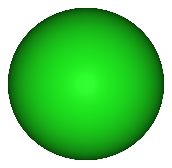 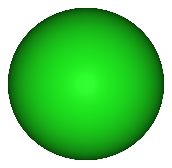 Un volume précis de réactif titré
est prélevé à l’aide d’une pipette jaugée.
Au moment de l’équivalence, on connaitra donc précisément la quantité de matière initiale de réactif titré.
On considère la transformation suivante :
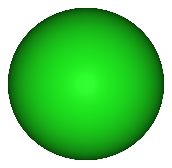 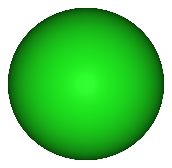 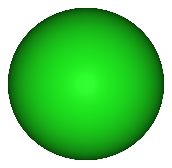 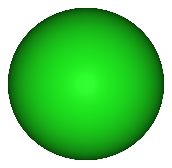 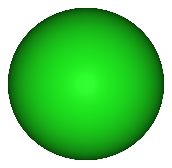 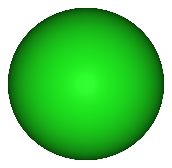 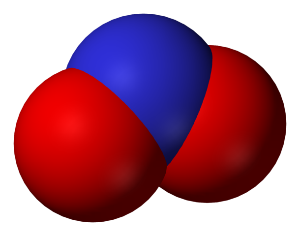 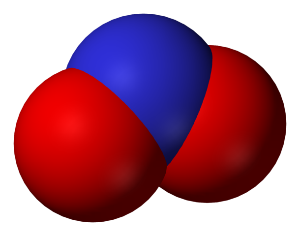 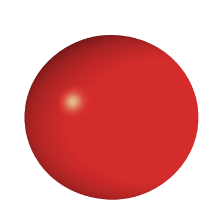 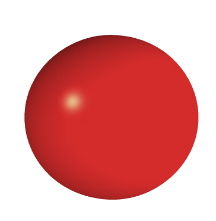 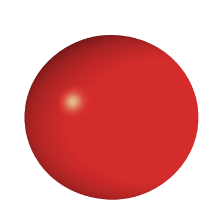 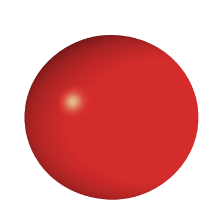 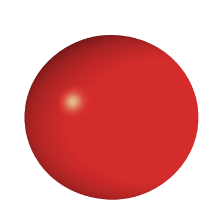 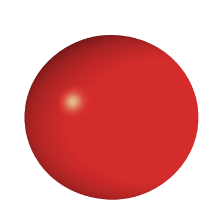 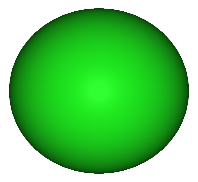 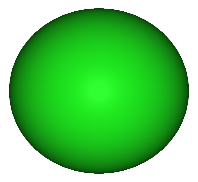 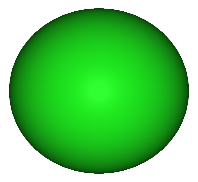 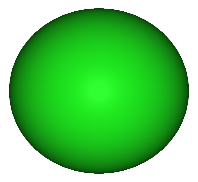 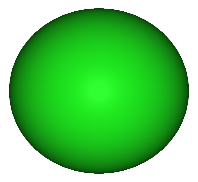 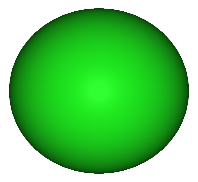 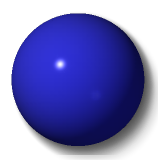 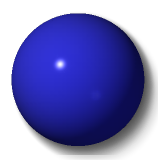 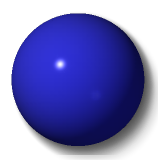 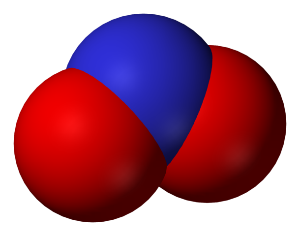 On considère la transformation suivante :
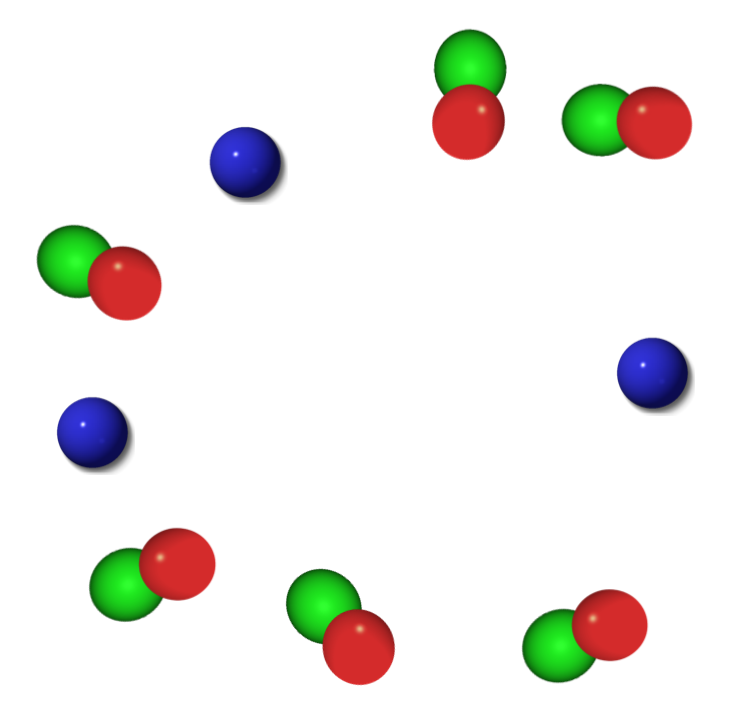 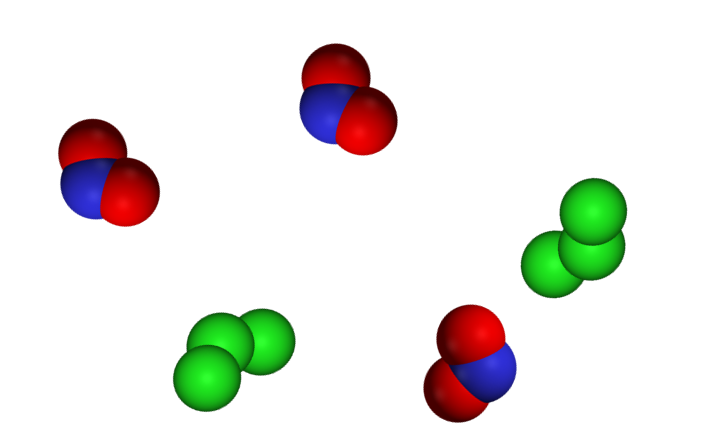 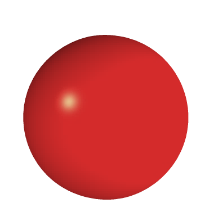 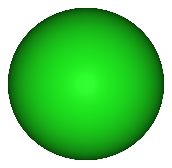 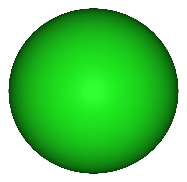 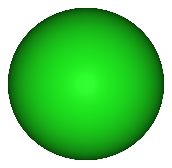 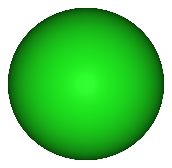 état initial
état final
Elle est modélisée par l’équation de réaction:
3           +   2         →  6    	    +   3
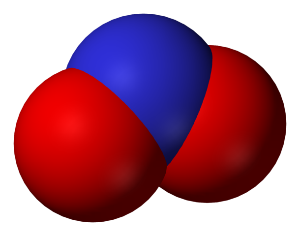 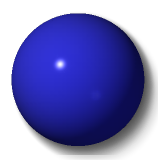 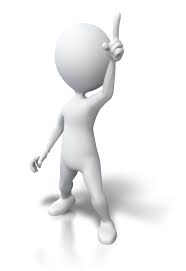 Par soucis de simplification (modélisation) les produits qui se forment et les molécules de solvant n'apparaissent pas.
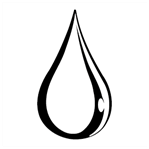 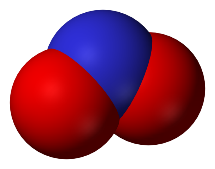 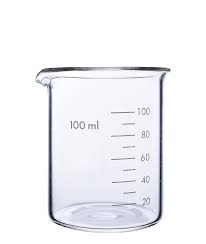 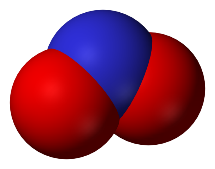 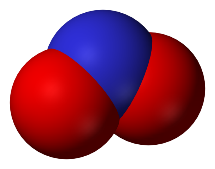 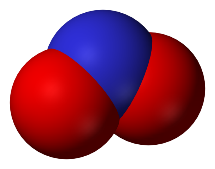 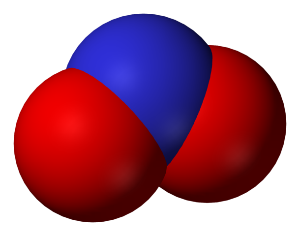 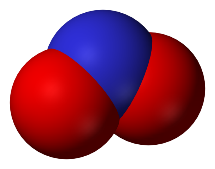 On a toujours suffisamment de 
car la burette contient  la réserve de solution titrante.
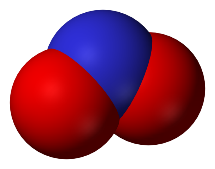 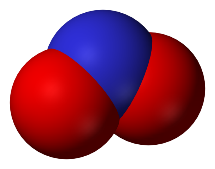 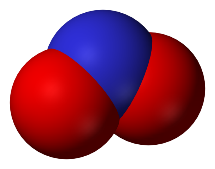 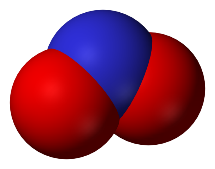 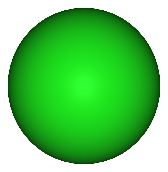 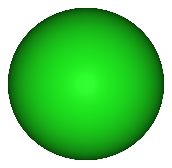 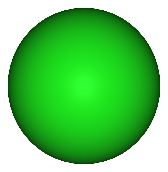 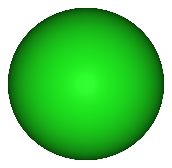 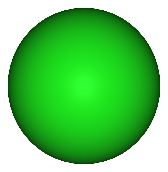 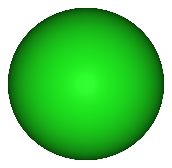 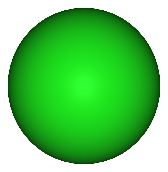 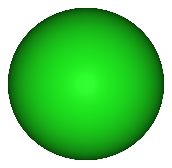 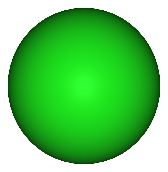 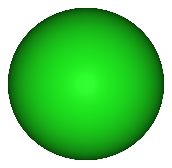 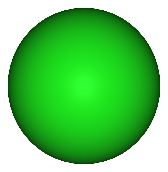 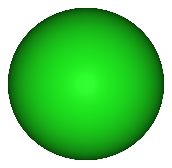 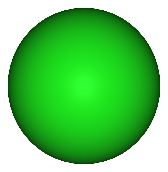 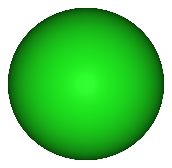 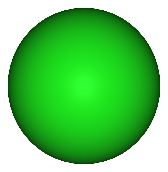 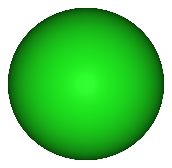 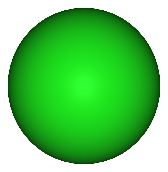 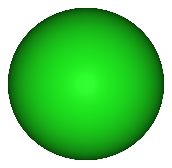 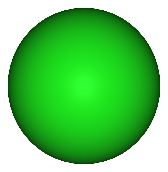 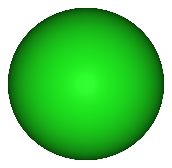 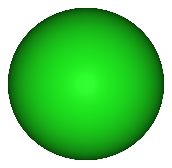 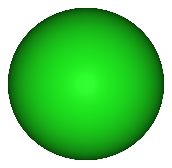 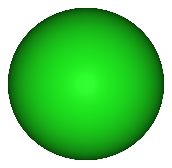 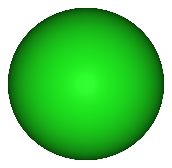 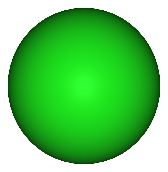 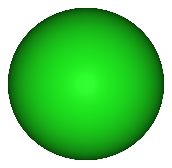 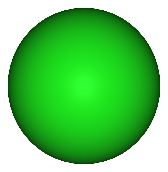 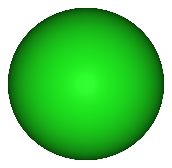 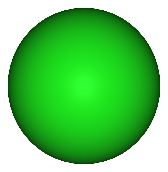 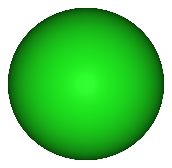 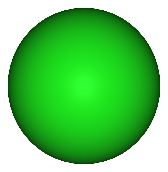 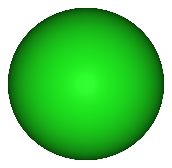 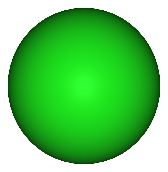 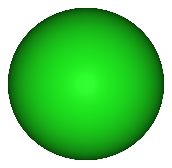 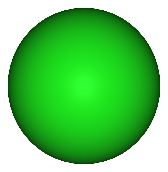 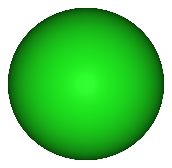 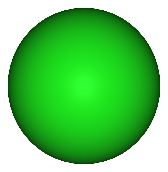 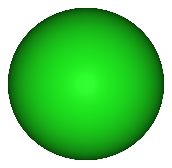 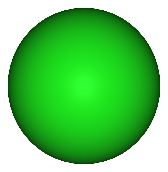 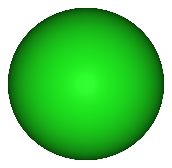 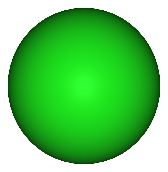 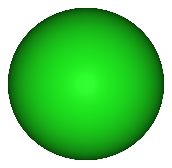 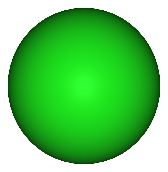 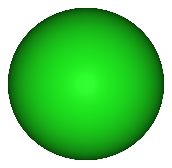 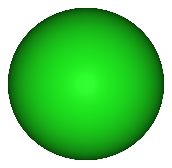 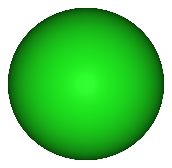 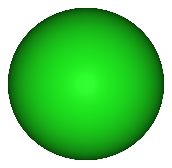 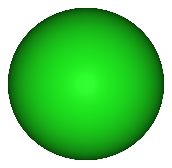 Mais les             de solution titrée contenues dans le bécher sont en quantité limitée.
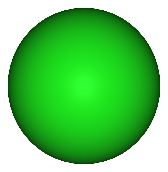 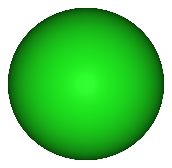 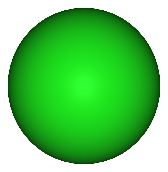 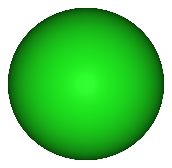 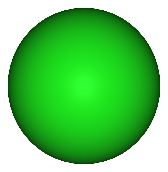 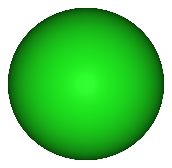 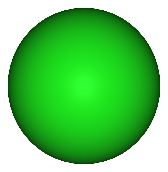 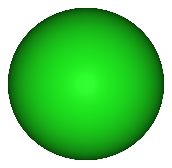 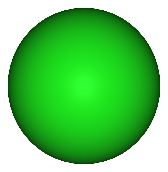 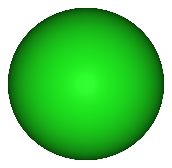 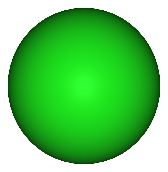 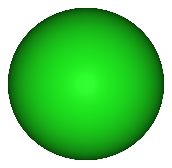 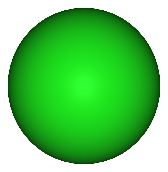 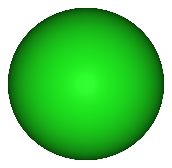 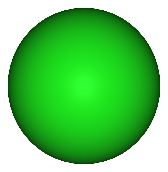 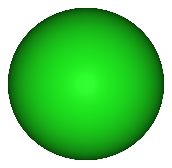 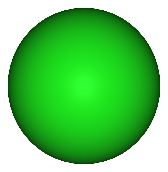 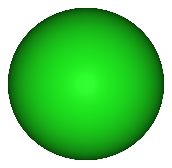 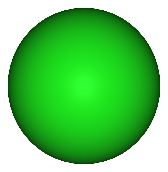 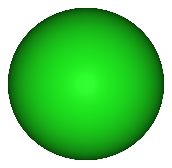 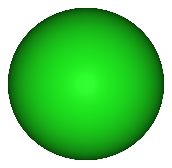 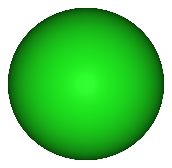 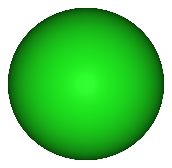 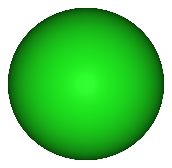 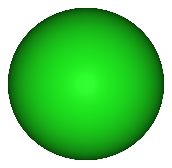 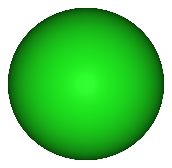 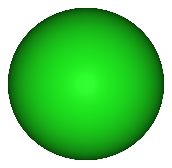 La réaction se poursuit…….
tant qu’il reste des
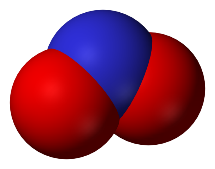 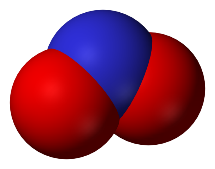 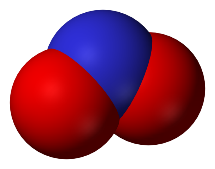 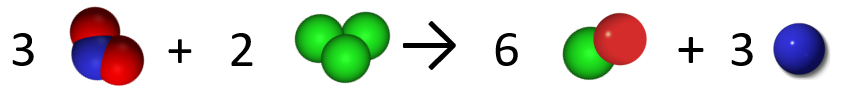 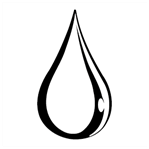 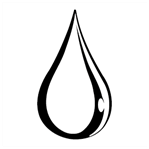 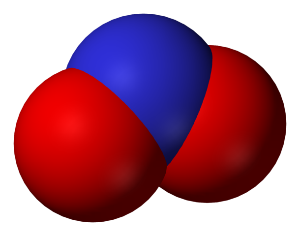 On a toujours suffisamment de 
car la burette contient  la réserve de solution titrante.
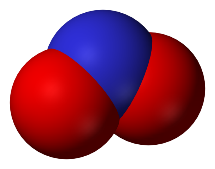 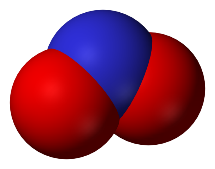 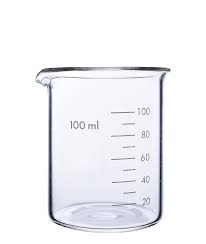 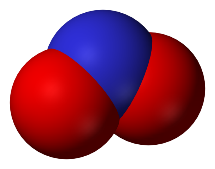 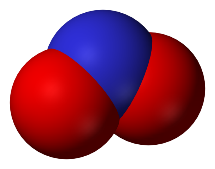 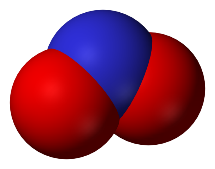 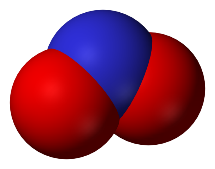 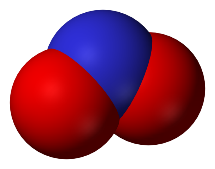 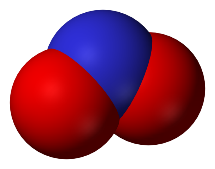 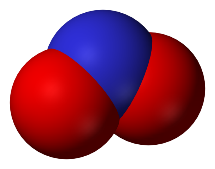 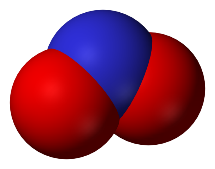 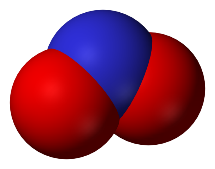 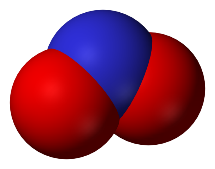 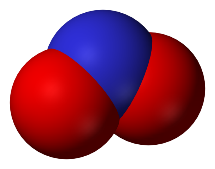 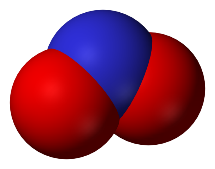 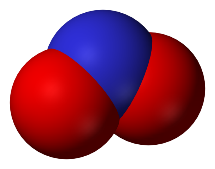 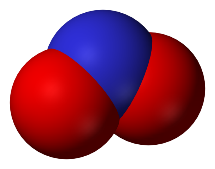 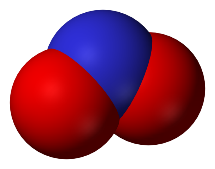 Les  		viennent à manquer.
Ce qui devait arriver… arriva:
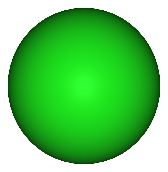 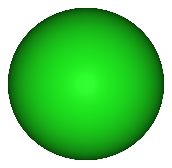 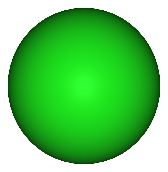 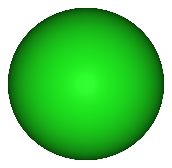 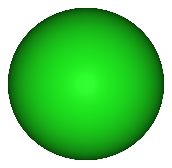 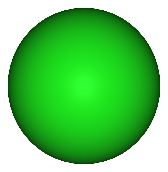 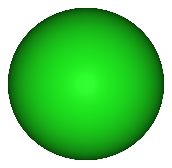 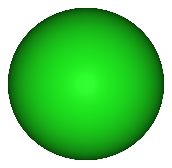 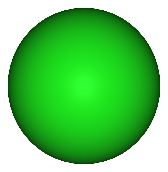 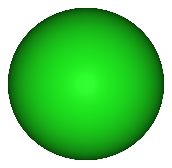 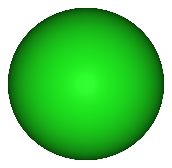 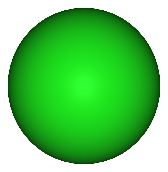 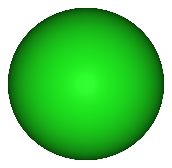 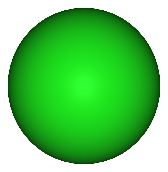 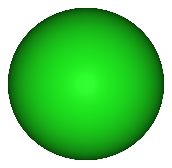 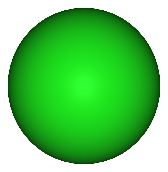 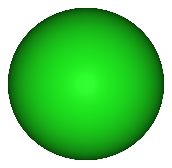 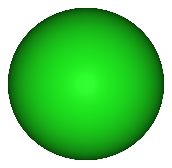 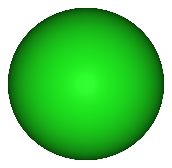 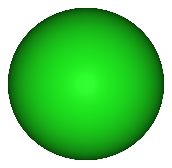 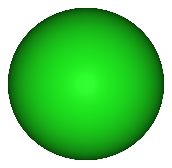 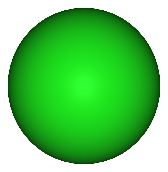 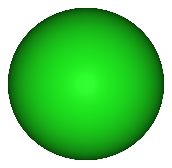 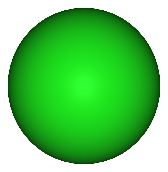 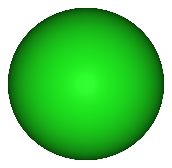 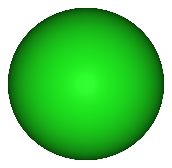 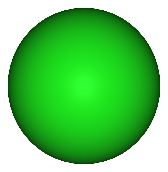 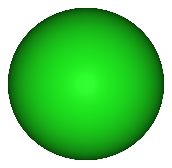 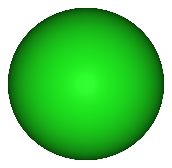 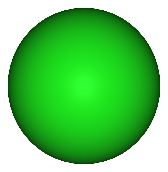 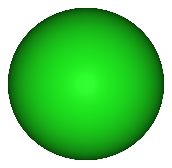 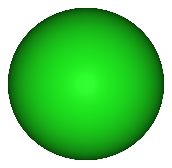 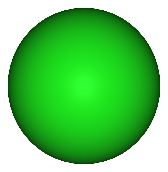 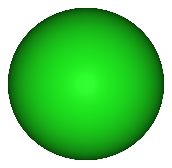 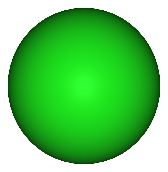 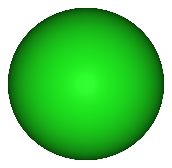 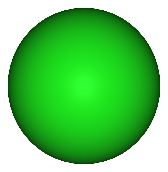 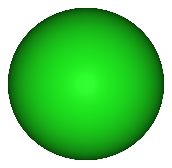 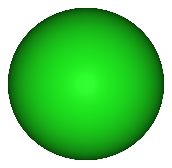 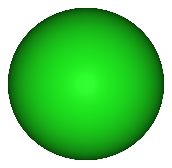 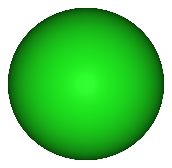 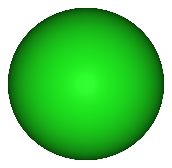 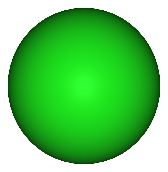 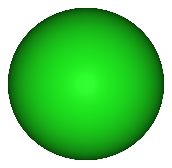 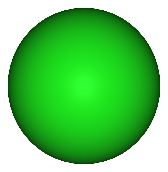 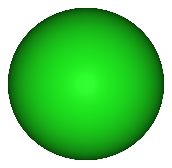 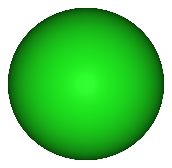 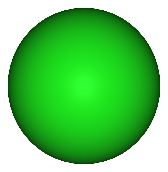 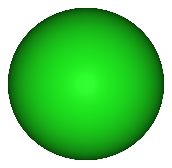 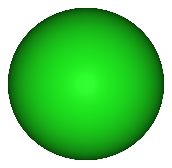 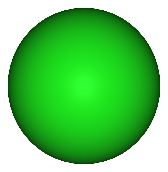 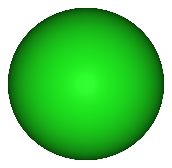 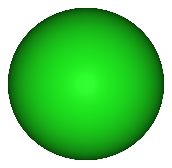 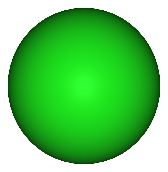 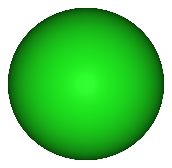 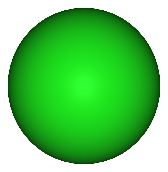 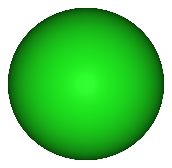 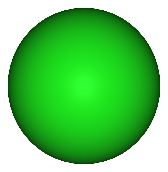 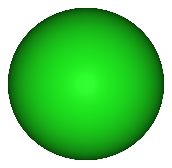 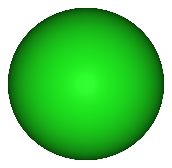 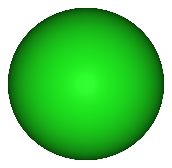 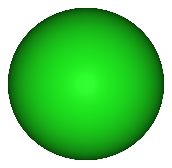 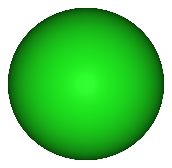 Jusqu’à ce que…
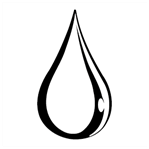 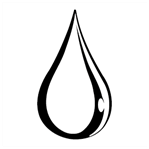 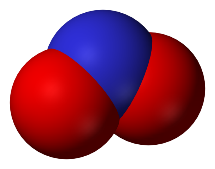 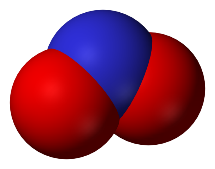 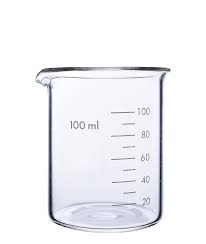 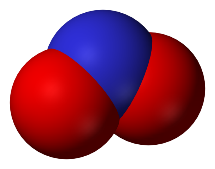 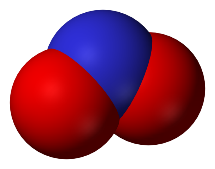 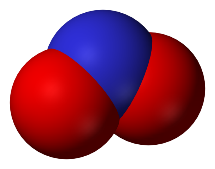 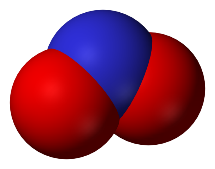 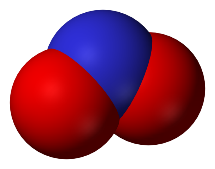 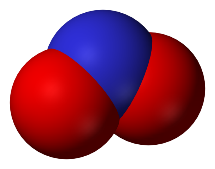 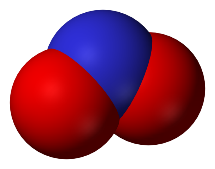 Les 2 dernières molécules
réagissent avec 3 molécules
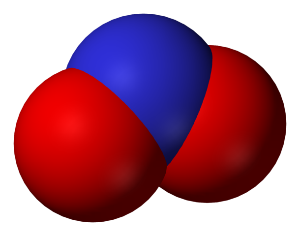 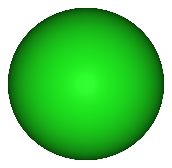 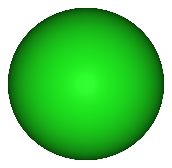 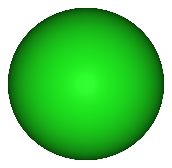 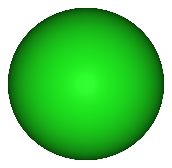 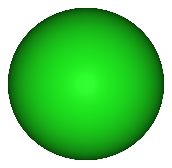 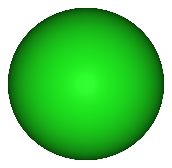 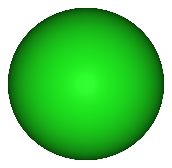 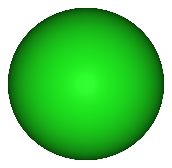 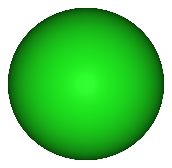 L’équivalence
est atteinte !
On rappelle l’équation modélisant la transformation :
3            +  2          6    	        +      3
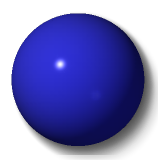 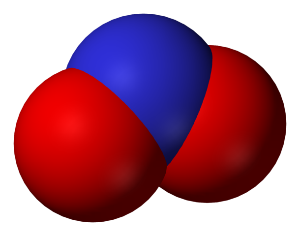 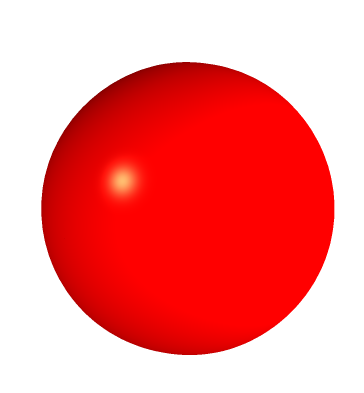 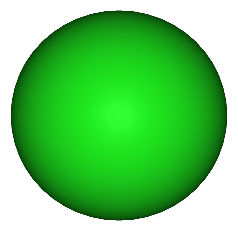 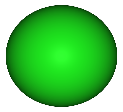 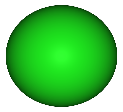 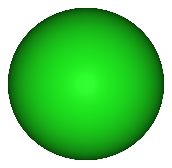 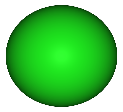 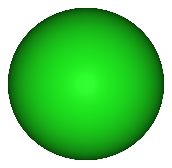 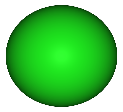 La relation entre les quantités de matière à l’équivalence s’écrit:
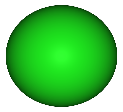 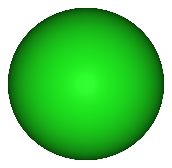 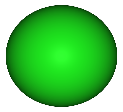 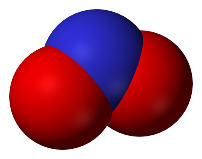 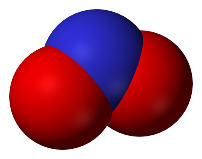 Alors on remplace dans la relation établie précédemment
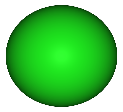 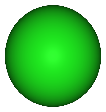 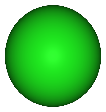 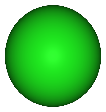 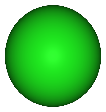 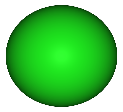 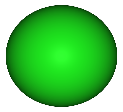 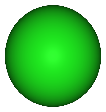 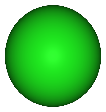 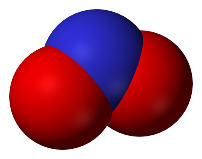 On isole
c
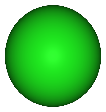 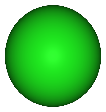 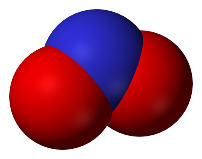 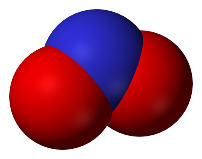 par
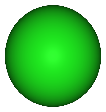